七つのほし
①びょうきのお母さんにのませる水を
さがしに出かけた。
①びょうきのお母さんにのませる水を
さがしに出かけた。
①びょうきのお母さんにのませる水を
さがしに出かけた。
→目をさますと水の入ったひしゃくがあらわれた。
→目をさますと水の入ったひしゃくがあらわれた。
②ひしゃくの中の水をのむのをがまんし、家に向かってかけ出した。
②ひしゃくの中の水をのむのをがまんし、家に向かってかけ出した。
③たおれていた犬に水をのませた→木のひしゃくが、ぎん色になった
③たおれていた犬に水をのませた→木のひしゃくが、ぎん色になった
④家でお母さんにひしゃくをわたし、水をのませようとした→ひしゃくが、金色にかわった。
④家でお母さんにひしゃくをわたし、水をのませようとした→ひしゃくが、金色にかわった。
⑤水を飲もうとした→家に入ってきたたびびとにひしゃくをわたした
⑤水を飲もうとした→家に入ってきたたびびとにひしゃくをわたした
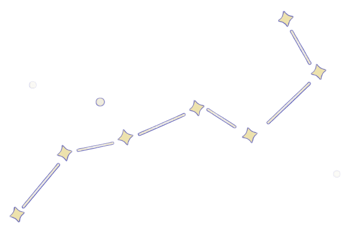 ⑤水を飲もうとした→家に入ってきたたびびとにひしゃくをわたした
⑤水を飲もうとした→家に入ってきたたびびとにひしゃくをわたした
ひしゃくから七つのダイヤモンドがとび出し、水があふれてきた。
ひしゃくから七つのダイヤモンドがとび出し、水があふれてきた。